Title page: March 22, 2022 Presentation for the MA Board of Elementary and Secondary Education
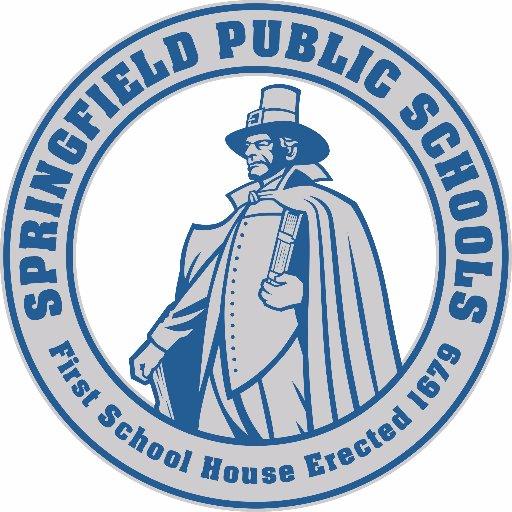 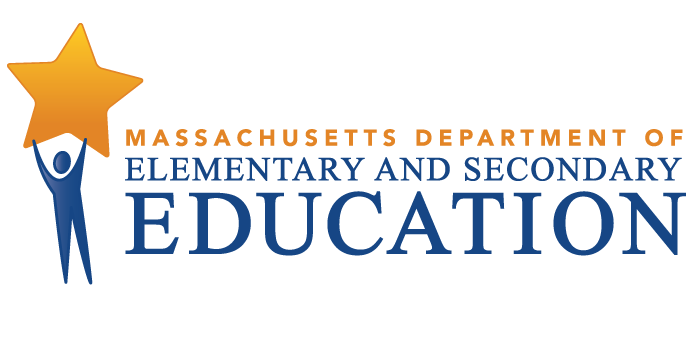 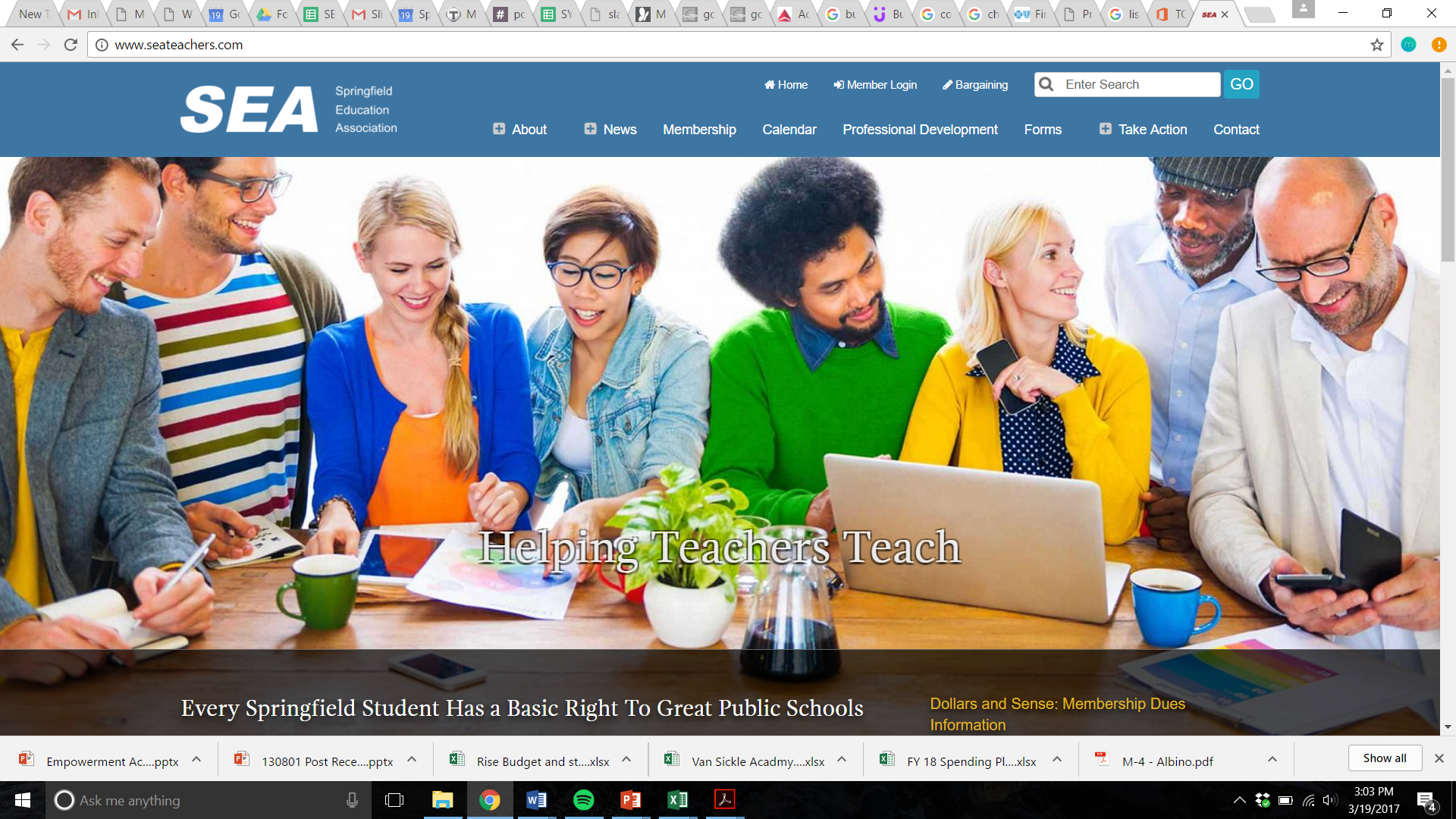 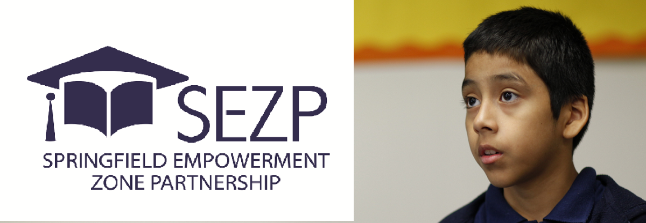 March 22, 2022

Presentation for the Massachusetts 
Board of Elementary and Secondary Education


Colleen Curran and Matt Brunell
Co-Executive Directors, SEZP
SEZP A partnership in pursuit of equity
SEZP:
A Partnership in Pursuit of Equity
The Springfield Empowerment Zone Partnership (SEZP) – an independently governed non-profit established in 2015 as a partnership among Springfield Public Schools, the Massachusetts Department of Elementary and Secondary Education, and the Springfield Education Association  – seeks to improve the longitudinal life outcomes of its 5,100 students, in the 14 middle and high schools that it exclusively manages and operates.  

In all of its work, SEZP is in pursuit of equity and anti-racism – acknowledging the systemic oppression our students and families encounter daily and working to disrupt these provision gaps urgently and courageously.
1
SEZP 7 years into our Partnership. Our partnership is….
SEZP:
Seven Years Into Our Partnership
Our Partnership is…

Proving to be an impactful and productive approach for Springfield,

Promoting school-level autonomy, informed by teacher voice,

Pushing high levels of innovation, 

Elevating new approaches to transparent benchmarking,

Evidencing important gains at some schools pre-pandemic, and showing promising bounce-back this year,

Lifting critical initiatives, like diversification of educators and leaders, early college and stronger outcomes for exceptional learners
2
Partnership Making a Productive Impact
The Springfield Empowerment Zone Partnership:
A Partnership Making a Productive Impact
To Describe the Productive Impact of the Partnership on the “City of Firsts”:



Mayor Domenic J. Sarno – City of Springfield


Superintendent Daniel J. Warwick – Superintendent of Springfield Public Schools
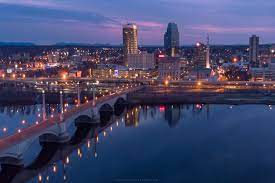 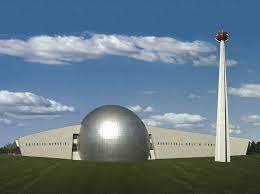 3
Partnership Promoting School-bases Autonomy
SEZP:
A Partnership Promoting School-Based Autonomy
School-Based Autonomy
Staffing
Budget
Curriculum
Schedule/Calendar
Culture
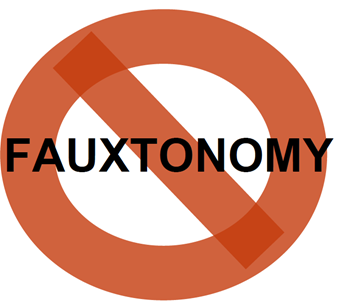 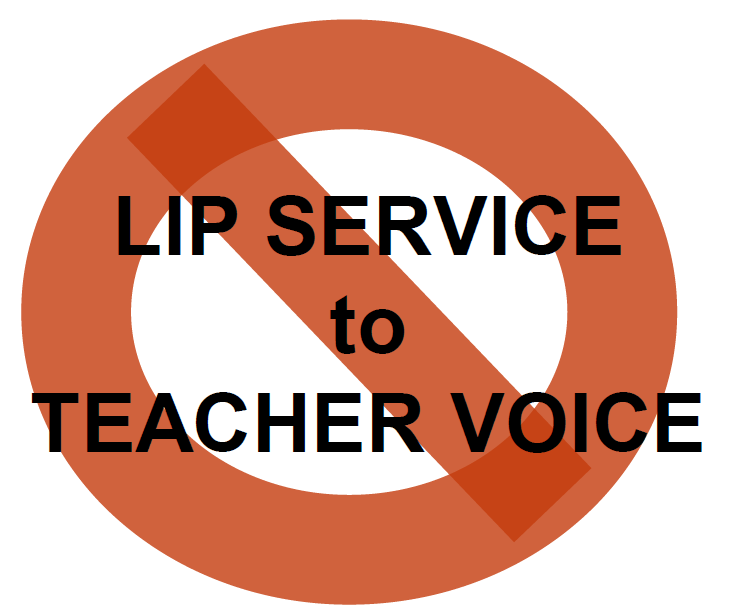 With Teacher Leadership Teams deciding…

Educator Working Conditions 

At the School Level
4
A Partnership Promoting Innovation
SEZP:
A Partnership Promoting Innovation
Launching Nine New Schools

Smaller Learning Communities
6-12 Strategy 
Diversity of Models (Dual Language, 
Career Pathways, Newcomers)
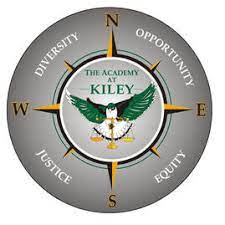 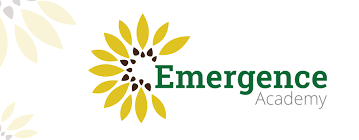 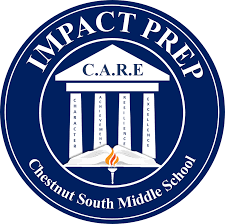 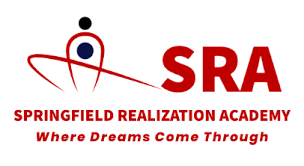 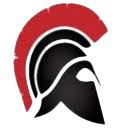 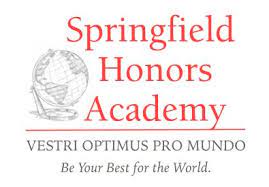 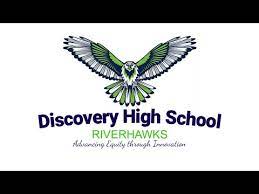 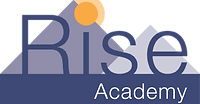 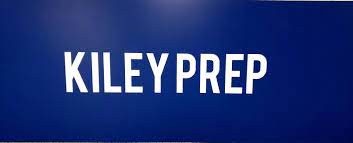 Leveraging Leadership to Serve Multiple Campuses
Proven Executive Principals Managing Multiple Schools
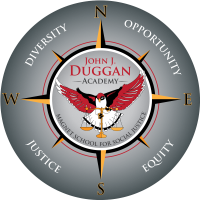 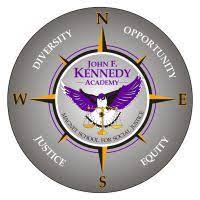 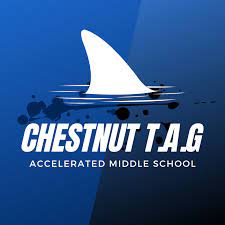 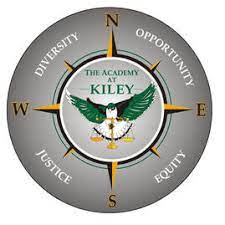 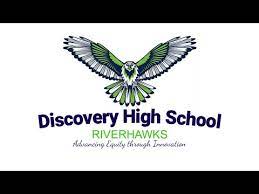 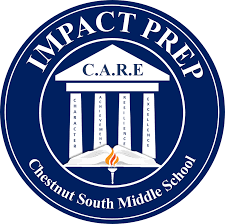 5
A Partnership Elevating Transparent Benchmarking
SEZP:
A Partnership Elevating Transparent Benchmarking
“Roadmap 2.0”
(In Development)
“Roadmap 1.0”
(2018 – Present)
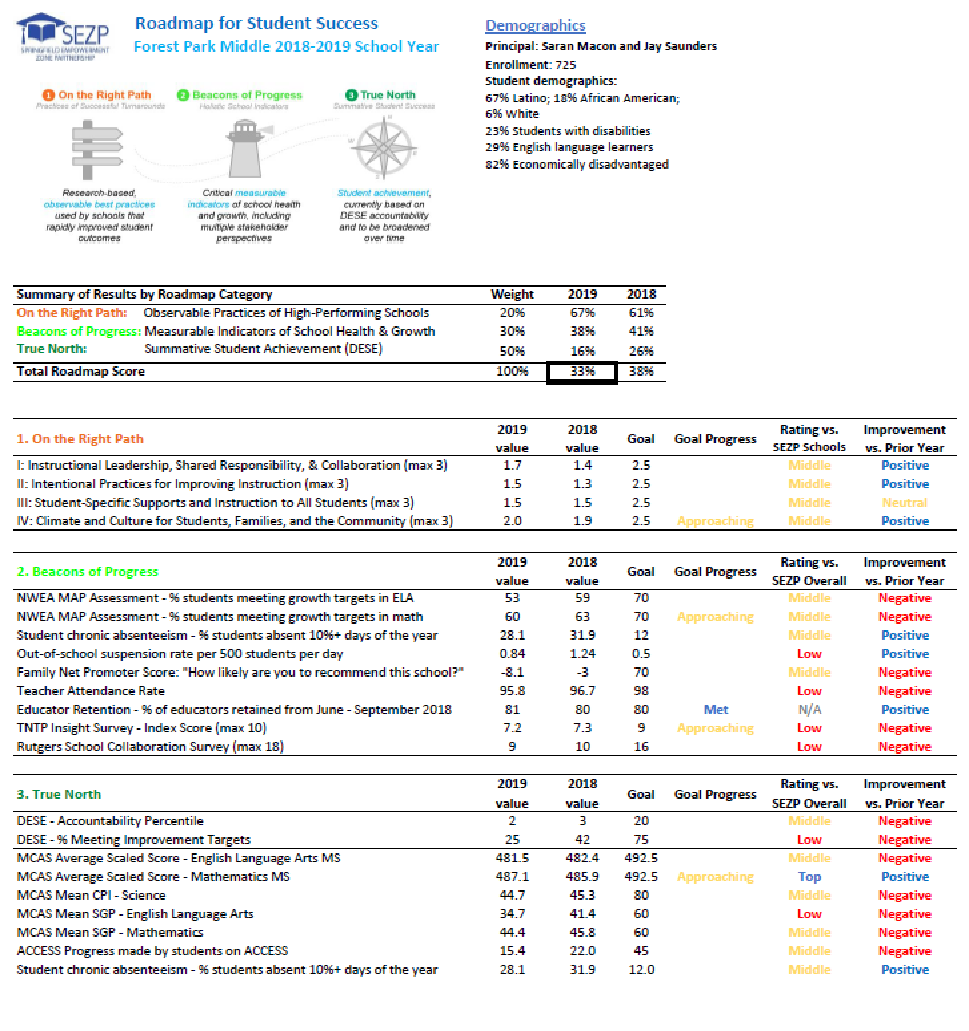 Emerging Needs:
Student learning in the wake of Covid 
Prioritize equity and anti-racism.
Emphasize longitudinal life outcomes
Metrics Under Consideration

% of FAFSA completion by May 15th
% of senior with specific post-graduation plans
Gap in student/staff diversification
% of Emerging Bilinguals and/or Exceptional Learners, who passed dual-enrollment
6
A Partnership that Showed & Now Shows (AGAIN) Promise
SEZP:
A Partnership That Showed & Now Shows (Again) Promise
2021 – Present








Academic Results:

Promising mid-year data (above 2019 Levels)


Structural Changes:

Launched a second dual language school
Launched a wall-to-wall early college high school
2020 – 2021








Academic Results:

Significant learning disruption

40% increase in graduation rate at Commerce

Structural Changes:

Launched a dual language school and a school for newcomers/SLIFE

Reconfigured one large middle school into two smaller schools communities
2015 - 2019








Academic Results:

Two schools exited turnaround status
Strong gains at two other schools

Structural Changes:

Launched a small college prep high school

Reconfigured two middle schools into smaller learning communities
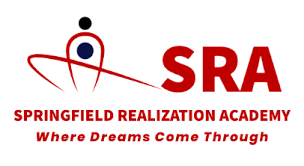 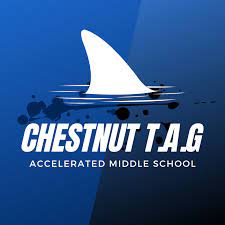 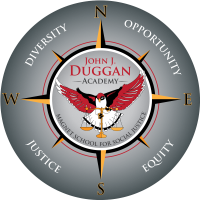 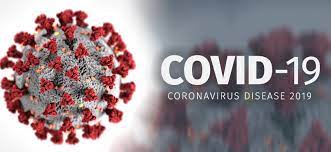 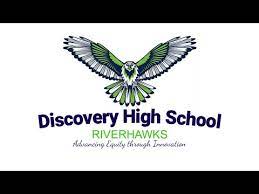 7
A Partnership Lifting Diversification Efforts
SEZP:
A Partnership Lifting Diversification Efforts
54%       In Educators of Color
(in last 5 Years)
And yet…
A Need in SEZP for More “Mirrors and Windows”

Gap with LatinX Educators/Leaders
Variability Between Schools
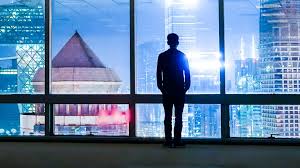 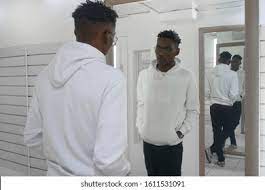 160%       In Leaders of Color
(in last 5 Years)
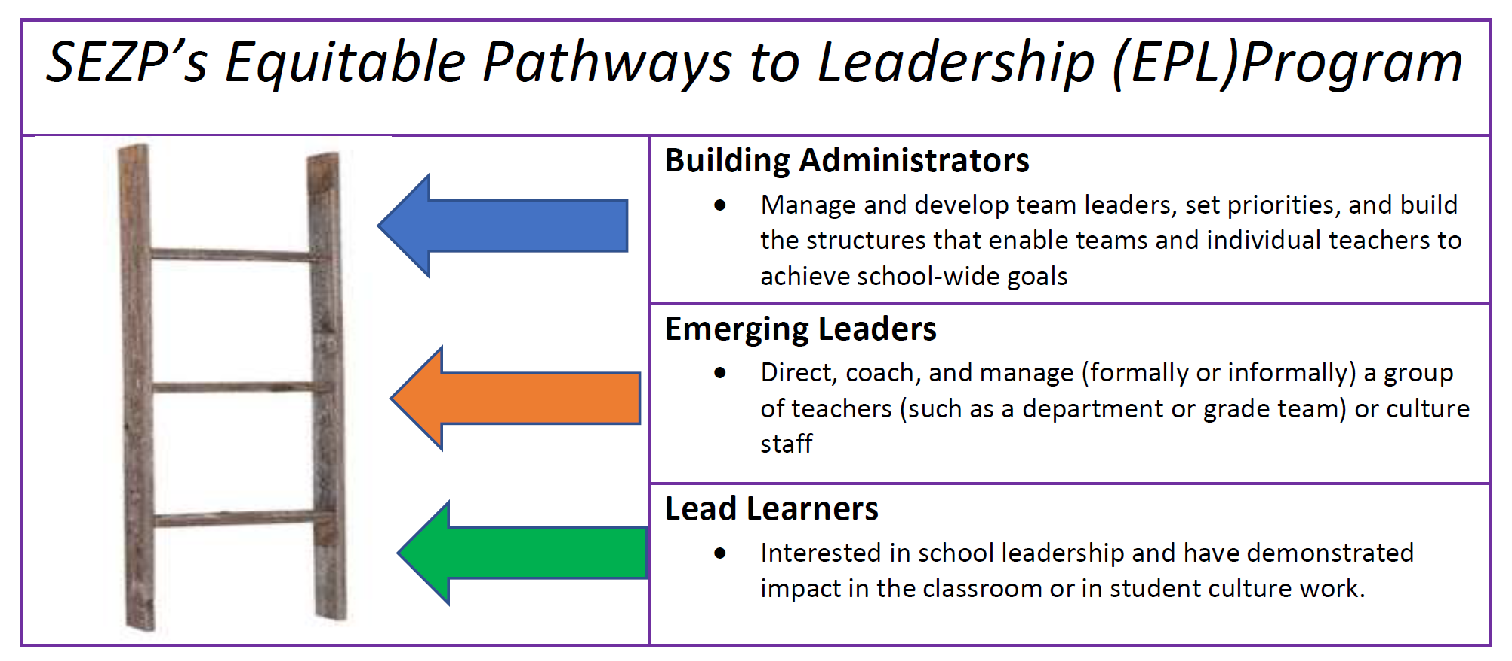 8
A Partnership Lifting Exceptional Learners
SEZP:
A Partnership Lifting Exceptional Learners
Lifetime 
Earnings
College Matriculation & Persistence
Rates
Covid Chronic Attendance Analysis
Graduation Rates
State 
Monitoring 
Results
Launch of Multi-Year Exceptional Learner Initiative in 2021-22

Build Teacher Capacity
Strengthen School-to-School Transitions
Guarantee Access to High-Quality, Standards-Aligned Curriculum
Engage in Holistic Development of IEPs
Goal: Exceptional Learners will find measurable,  longitudinal success.
9
A Partnership Lifting Early College
SEZP:
A Partnership Lifting Early College
Lifetime Earnings
Early College at Greater Scale

From a handful (pre-SEZP) to now a hundred students 
From a programmatic afterthought to strategic courses for seniors to credit-bearing classes for 10-12 to 5th year program to launch of a wall-to-wall/associate’s degree in 4-years model (DHS)
Potential for more Early College experience with ASOST-R grant
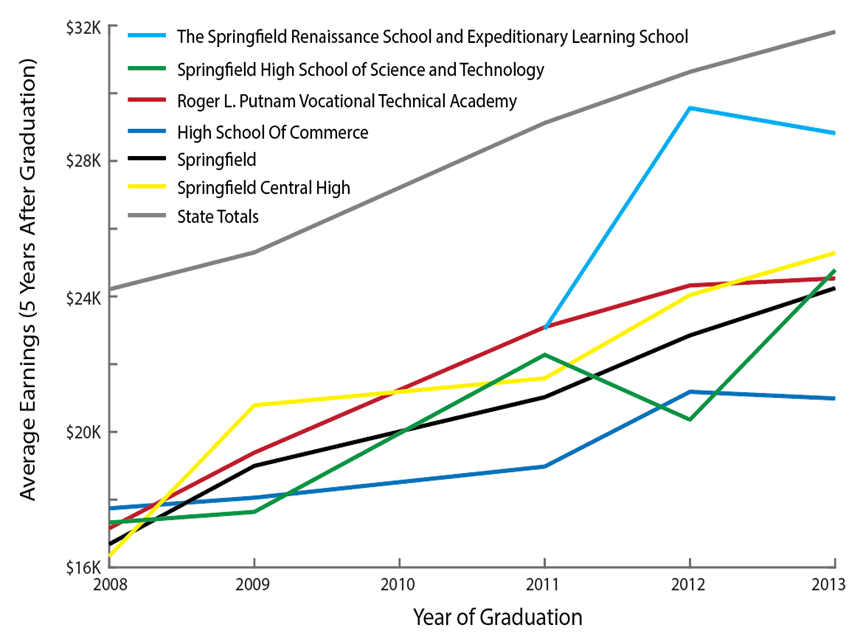 College Persistence
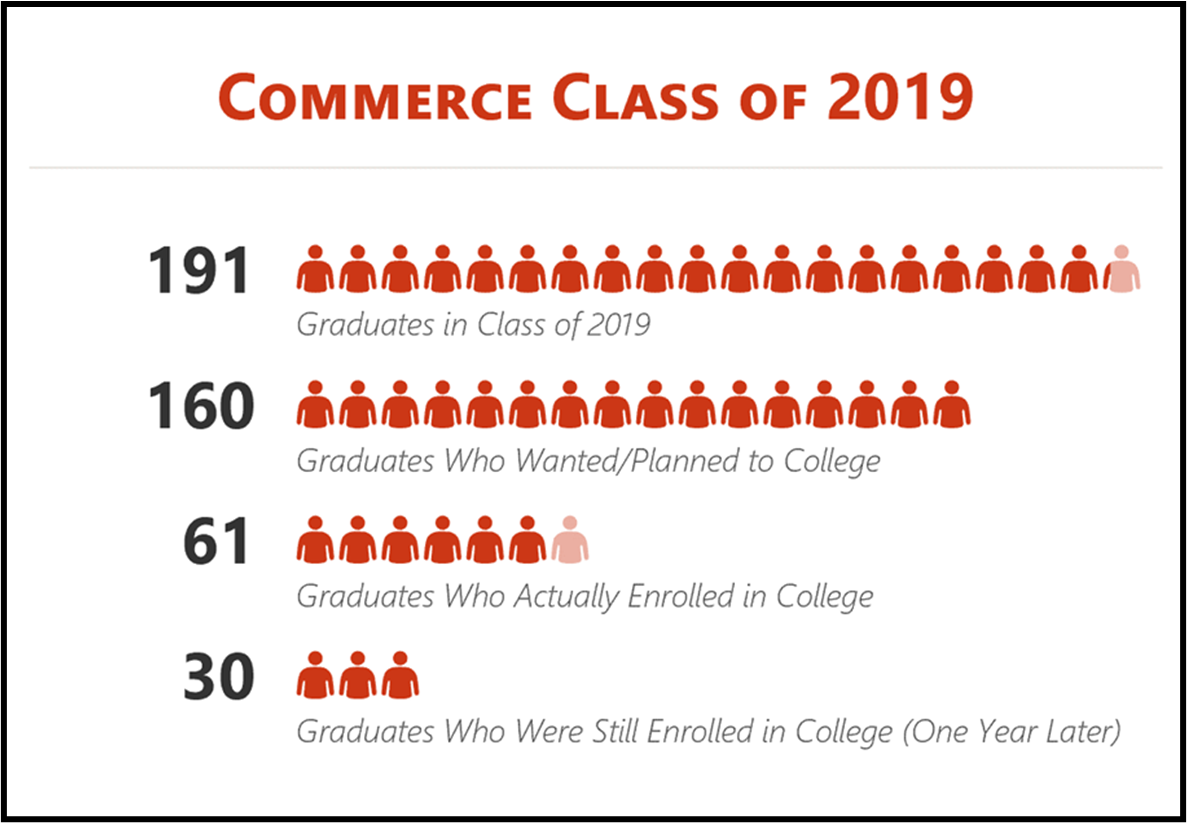 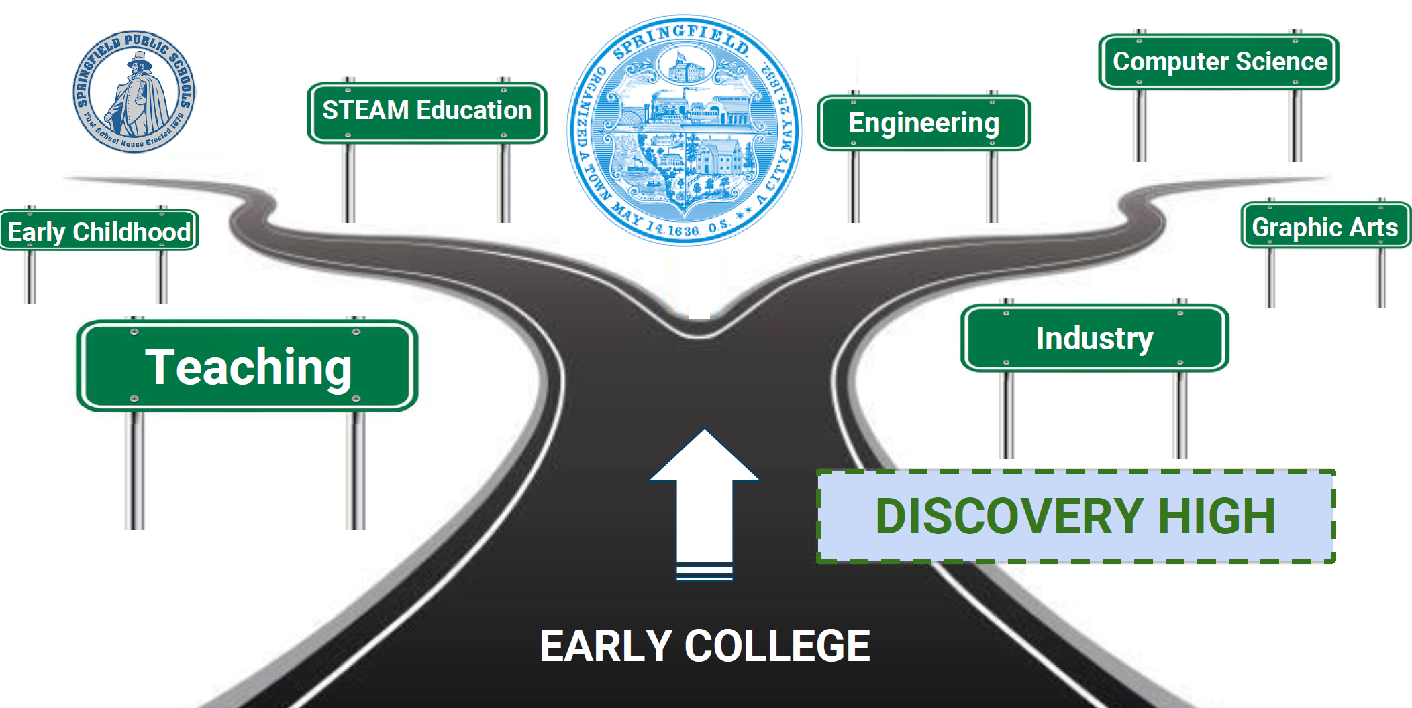 10
Seven Years Into Our Partnership
SEZP:
Seven Years Into Our Partnership
Our Partnership is…

Proving to be an impactful and productive approach for Springfield,

Promoting school-level autonomy, informed by teacher voice,

Pushing high levels of innovation, 

Elevating new approaches to transparent benchmarking,

Evidencing important gains at some schools pre-pandemic, and showing promising bounce-back this year,

Lifting critical initiatives, like diversification of educators and leaders, early college and stronger outcomes for exceptional learners
11
Questions/Comments/Follow-Up:Colleen Curran & Matt BrunellCo-Executive Directors, SEZP ccurran@ springfieldempowerment.orgmbrunell@springfieldempowerment.org